1. L’évolution de la filière et les principes de la rénovation
Rénovation des BTS de la mécanique
Michel Rage & Dominique Taraud, le 8 décembre 2015
Rénovation des BTS de la mécanique
L’évolution des effectifs
Des BTS de conception qui se maintiennent ou progressent
Des BTS de production qui se maintiennent ou régressent
Une rénovation qui touche les BTS CPI, IPM, ERO, Forge, Fonderie et Plasturgie (les autres BTS n’étant pas rénovés)
Rénovation des BTS de la mécanique
Les objectifs généraux
Pour les étudiants
Intégrer progressivement la culture métier, la culture de l’entreprise, communiquer (y compris en anglais), quel que soit son baccalauréat d’origine. 
Pour les enseignants
Maîtriser les évolutions technologiques et pédagogiques notamment celles dues au numérique, travailler en équipe, développer le travail collaboratif …
Pour les établissements
Organiser les enseignements, développer un tissu relationnel fort avec les entreprises, adapter les moyens techniques au contexte local, …
Pour les rectorats et Régions
Établir la carte des formations, repenser complètement l’offre en établissement et l’attribution des dotations horaires, gérer les outils de conception collaborative, repenser les plateaux techniques, …
Rénovation des BTS de la mécanique
Les familles de métiers
Pour mettre en cohérence les différentes formations « métier » dans une classification permettant de créer des synergies de formation et une meilleure adaptation à l’emploi.
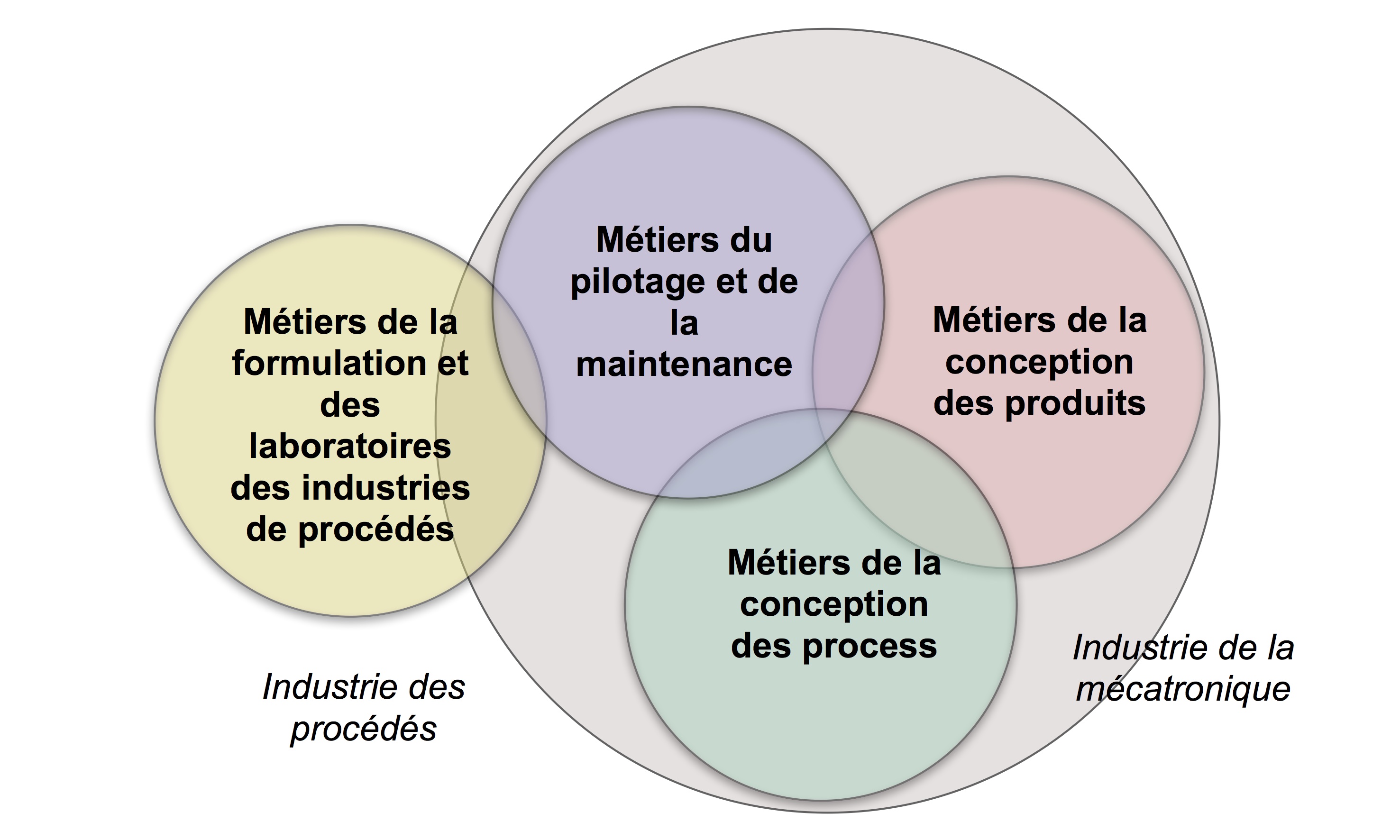 [Speaker Notes: Cette proposition tient compte des dernières rénovations de BTS dans ce domaine, qui ont toutes privilégiées une approche de type « Conception » au sens large du terme ( conception de produit, conception de process), dans un domaine industriel donné.
L’approche « Conception de produits »
L’approche « Conception de process » 
L’approche « Pilotage et gestion de processus complexes »]
Le nouveau positionnement des BTS de la mécanique
Conception du produit
Conception de la production
Production
Produit
Conception préliminaire
Conception détaillée
Conception du process
Conception outillages
Initier
Gérer
CRCI
Conception préliminaire
Conception détaillée
Conception du process
Coût-délai-qualité-expéri.
Suivi de production
Ouvrage
Domaine de la conception de produits
Conception collaborative
Conception collaborative
Conception préliminaire
Pré indus
CPI
Réalisation de tout ou partie d’un prototype
Prototype de solution
Europlastic
2 options
Europlastic
Série
Pré indus
Conception du process
Coût-délai-qualité-expéri.
Mise en oeuvre
réglage
Pré indus
Conception du process
Conception outillage
Coût-délai-qualité-expéri.
Suivi production
Pré-série
Conception outillage
Domaine de la conception de process
Pré indus
Suivi production
Fonderie
Conception du process
Coût-délai-qualité-expéri.
Conception outillage
Pré indus
Conception du process
Coût-délai-qualité-expéri.
Forge
Suivi production
CPRP
2 options
Conception
 PP – PO
Pré indus
Conception du process
Coût-délai-qualité-expéri.
IPM
Suivi production
Réalisation unitaire
ERO
Pré indus
Conception multi outillages
Conception  du process
Réalisation outillage
Qualification outillage
Produit unitaire
Conception
 PP – PO
Découpage emboutissage
Conception process
Conception outillage
Coût-délai-qualité-expéri.
Pré-série
Suivi production
Les points clés du changement des BTS de la mécanique
Réalisation de prototypes
CPI
Conception préliminaire
Pré indus
Réalisation de tout ou partie d’un prototype
Prototype de solution
Europlastic
2 options
Série
Pré indus
Conception du process
Coût-délai-qualité-expéri.
Mise en oeuvre
réglage
Pré indus
Conception du process
Conception outillage
Coût-délai-qualité-expéri.
Suivi production
Pré-série
Conception outillage
Introduction des procédés additifs de « production » et réalisations de produits
Pré indus
Suivi production
Conception du process
Coût-délai-qualité-expéri.
Fonderie
Conception outillage
Pré indus
Forge
Conception du process
Coût-délai-qualité-expéri.
Suivi production
Création d’un BTS entièrement nouveau
CPRP
2 options
Conception
 PP – PO
IPM
Pré indus
Conception du process
Coût-délai-qualité-expéri.
Suivi production
Organisation des enseignements autour de la démarche de projet
ERO
Pré indus
Conception multi outillages
Réalisation unitaire
Conception  du process
Réalisation outillage
Qualification outillage
Conception
 PP – PO
Produit unitaire
Introduction des outils de conception collaborative
Découpage emboutissage
Conception process
Conception outillage
Coût-délai-qualité-expéri.
Pré-série
Suivi production
Rénovation BTS de la mécanique
L’organisation globale des formations
La recherche d’un équilibre entre enseignements généraux et professionnels, renforçant les compétences en communication (français et anglais) et en mathématiques (renforcements différenciés, des bases du calcul et d’approfondissements nécessaires aux poursuites d’études).
Un renforcement des stages en entreprise par la création d’un stage de découverte de 2 semaines en début de formation.

La volonté de développer concrètement les compétences collaboratives entre les différents métiers de la famille et à travers des projets techniques.
7
Rénovation BTS de la mécanique
L’organisation des enseignements
Des enseignements généraux
Culture générale expression
LV étrangère anglais
Communs à plusieurs BTS de la mécanique : CPRP, Fonderie, Forge, Europlastique.
9,5 h
Mathématiques
Physique Chimie
Des enseignements professionnels
Enseignements professionnels relatifs à chaque métier :
des savoirs partagés entre BTS
des savoirs spécifiques complémentaires
Savoirs communs à plusieurs BTS de la mécanique : CPRP, Fonderie, Forge, Europlastique….
20 h
Les co-interventions en anglais (1h) et mathématiques (0,5h)
Une volonté de personnalisation
L’accompagnement personnalisé
1,5 h
Des évolutions importantes
Stage découverte
Rénovation BTS de la mécanique
Les stages en entreprise
Une à deux semaines (choix de l’établissement)
Pour les bacheliers STI2D, durant le 1er semestre (sous condition d’activités de renforcement avec les bacheliers professionnels)
Non évalué
Dans tout type d’entreprise de production mécanique
Pour découvrir l’entreprise, les moyens et les méthodes de production, la transformation des matériaux…
Un stage de découverte
Un stage industriel métier
De 6 à 10 semaines (choix de l’établissement)
Évalué lors d’une soutenance 
Pour découvrir la vie du bureau d’études, des ateliers de production, de ses méthodes de gestion de projet…
Pour préparer l’unité U22 du CCF d’anglais
1ère année
2ème  année
Stage découverte
Stage industriel
Unité certif
Rénovation BTS de la mécanique
Les co-interventions
Une heure d’enseignement hebdomadaire, pouvant être annualisées, en co-intervention entre un enseignant SII et l’enseignant d’anglais
Enseignement professionnel en Anglais
Recommandations: Se place dans la continuité des pratiques de STI2D (sans les évaluations spécifiques à l’ETLV). Se centre sur les activités professionnelles des étudiants pour faciliter le dialogue en anglais. Peut servir de support à la préparation des dossiers préparés par les étudiants pour le CCF U22 d’anglais.
Une demi-heure d’enseignement hebdomadaire, pouvant être annualisées, en co-intervention entre l’enseignant de mathématiques et un enseignant SII
Mathématiques et enseignement professionnel
Recommandations: Privilégier la co-intervention lors des phases de présentation et de lancement de nouveaux chapitres et de nouveaux concepts mathématiques.
Insister sur le fait qu’il s’agit bien d’un enseignement de mathématique qui s’appuie sur des situations professionnelles partagées avec l’enseignant SII.
Le rythme proposé d’une demi-heure hebdomadaire (pouvant être réparti autrement durant l’année) indique bien qu’il s’agit de co-interventions ponctuelles devant être préparées en amont par les enseignants.
Rénovation BTS de la mécanique
L’accompagnement personnalisé
Première année: 1,5 heures d’accompagnement personnalisé

« une part significative de l’horaire d’accompagnement personnalisé est consacrée à une maîtrise des fondamentaux en mathématiques. 
L’heure et demie hebdomadaire peut être annualisée. »
Deuxième année: 1,5 heures d’accompagnement personnalisé

« une part significative de l’horaire d’accompagnement personnalisé est consacrée, pour les étudiants concernés, à un approfondissement des disciplines scientifiques en vue d’une poursuite d’étude. 
L’heure et demie hebdomadaire peut être annualisée. »
Rénovation BTS de la mécanique: Les enseignements généraux
Les enseignements généraux
(4) :    Une heure « année » d’enseignement en classe entière d’anglais se fera en co-intervention.
(5) :    Une demi-heure « année » d’enseignement en classe entière de mathématique se fera en co-intervention.
Rénovation BTS de la mécanique
Les savoirs associés des disciplines générales
Mathématiques
Un programme pour tous les BTS de la mécanique.
Un programme complémentaire pour préparer aux poursuites d’études ( proposé dans les heures d’accompagnement personnalisé de la deuxième année).
Des recommandations pédagogiques engagent les équipes pédagogiques à engager des enseignements de soutien sur les outils mathématiques de base durant les heures d’accompagnement personnalisé de la première année.
Physique Chimie
Un programme pour tous les BTS de la mécanique.
Un enseignement de physique chimie généraliste, complémentaire des enseignements professionnels et préparant aux poursuites d’études.
13
Rénovation BTS de la mécanique
Rénovation BTS de la mécanique
Merci de votre attention.
16